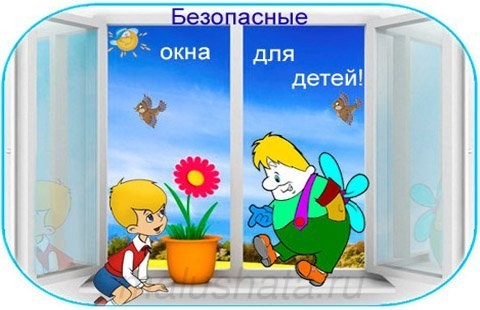 Презентация на тему: «Безопасные окна»
Целью акции является:  обеспечение безопасности детей в семье и профилактики случаев выпадения детей из окон.
 
Задачи:
1. Закреплять знаний детей о безопасности.
2. Дать понятие детям о том, какую опасность представляют собой открытые окна и балкон.
3. Показать детям, как  вести себя правильно, когда они остаются одни.
4. Формировать у детей умение предвидеть опасность, избегать опасные ситуации.
5. Расширять словарный запас детей.
Опасные места
дорога
улица
лес
двор
дом
Опасности дома
Электричество 
Газ
Водопровод (горячая вода)
Острые (колющие и режущие) предметы
Лекарства, бытовая химия
Незнакомцы, воры
Окна и балконы
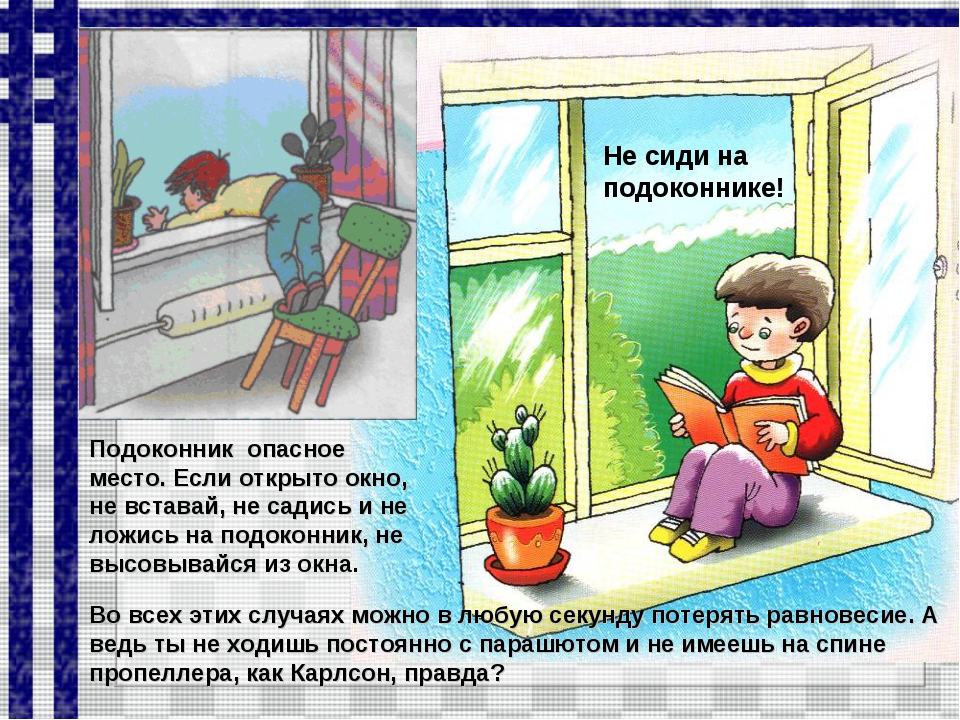 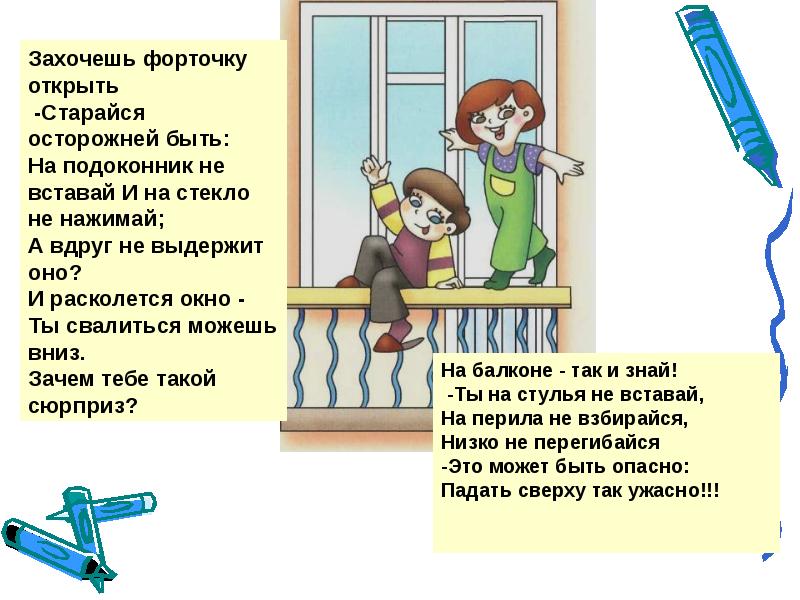 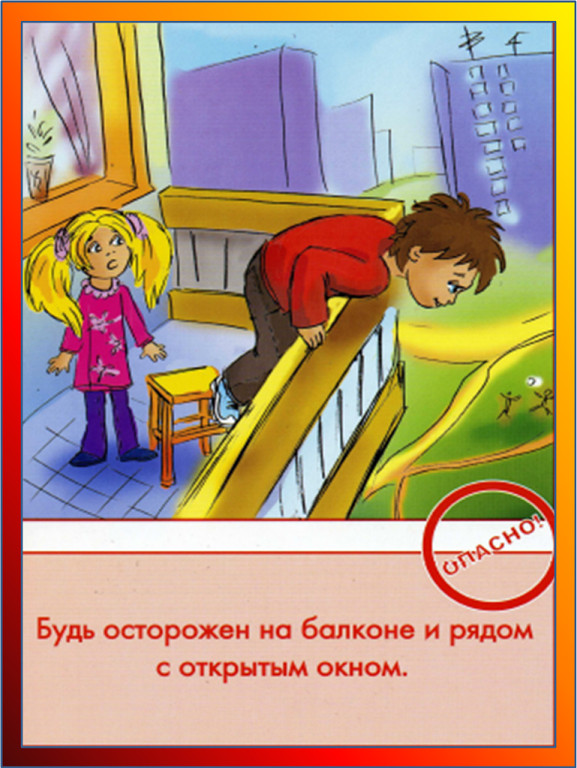 В квартире одним из самых опасных мест является балкон. Нельзя свешиваться через перила, сидеть на перилах, устраивать на балконе разные подвижные игры. Ни в коем случае не надо ради забавы делать вид, что ты хочешь столкнуть приятеля вниз. Эта шутка может обернуться несчастьем.
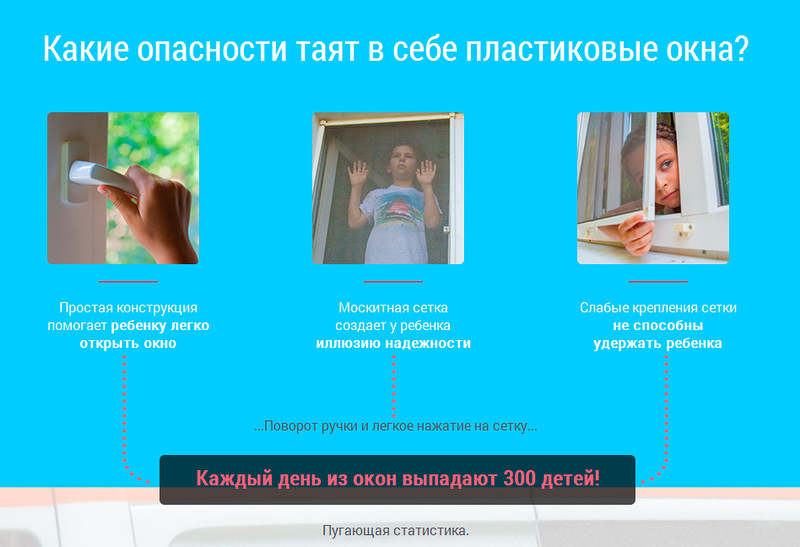 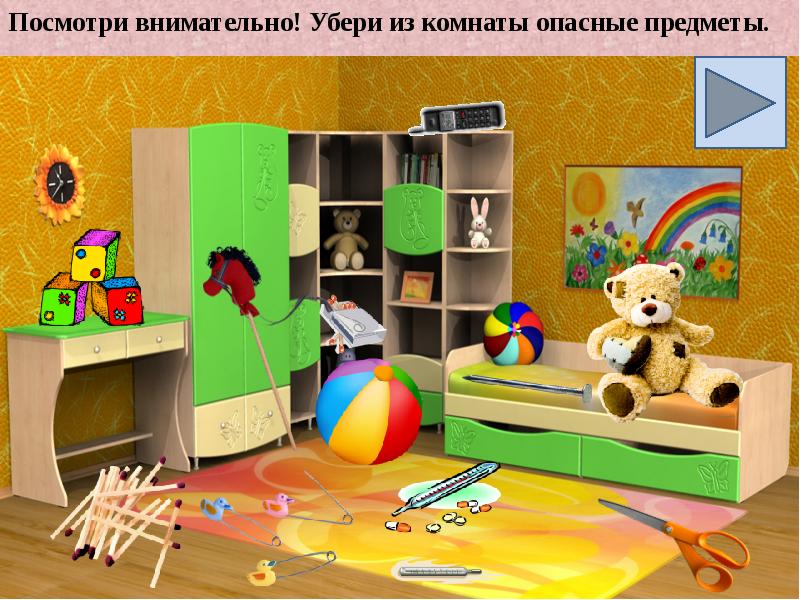 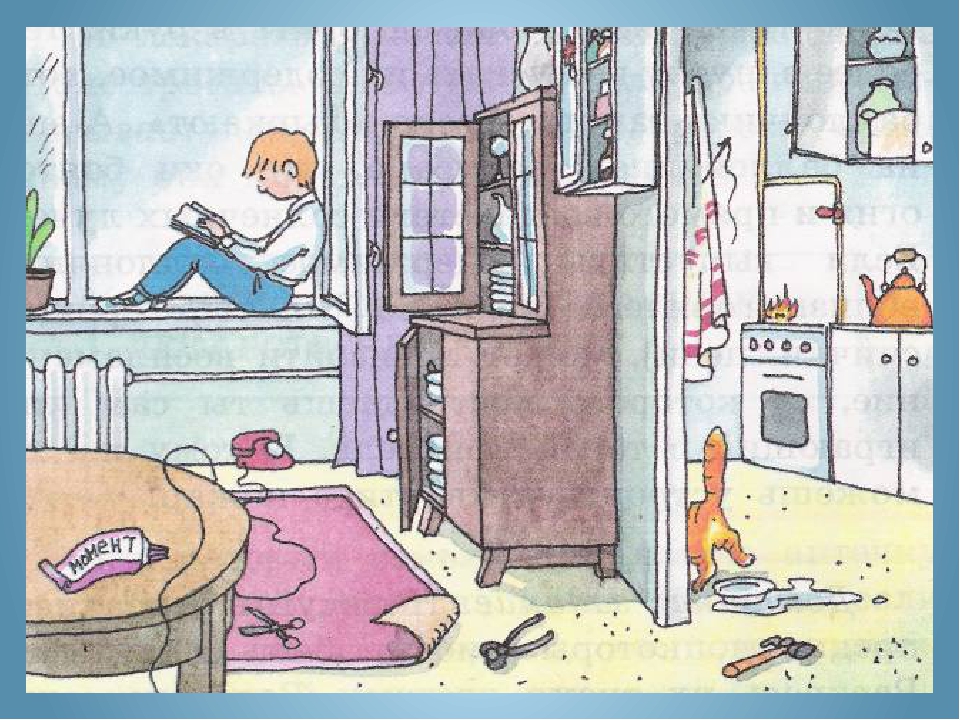 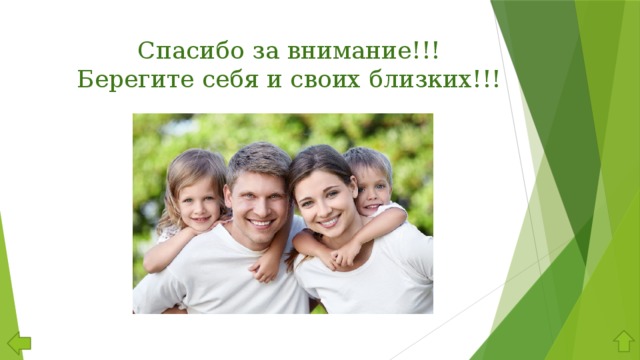